النّفط النّاتج عن حوادث السّفن أو النّاقلات
التلوث من نشاط النقل البحري، ويرتبط التلوث هنا بالنفط
ومشتقاته المتميزة بالانتشار السريع الذي يصل لمسافة تبعد700 كيلومتر عن منطقة تسربه. ويكون هذا النوع من التلوث منتشر في البحار حيث يتواجد نشاط النقل البحري سوى من خلال حوادث ناقلات البترول وتحطمها او من خلال محاولات التنقيب والكشف عن البترول او لإلقاء بعض النقلات المارة لبعض المخلفات والنفايات البترولية. ولا تتلوث مياه البحر من قبل ناقلات البترول فقط وانما هناك ملوثات من مصادر اخرى مثل مخلفات الصرف الزراعة التي تصبها النهار، بقايا المبيدات الحشرية، ونفايات المصانع التي تلقى فيها.
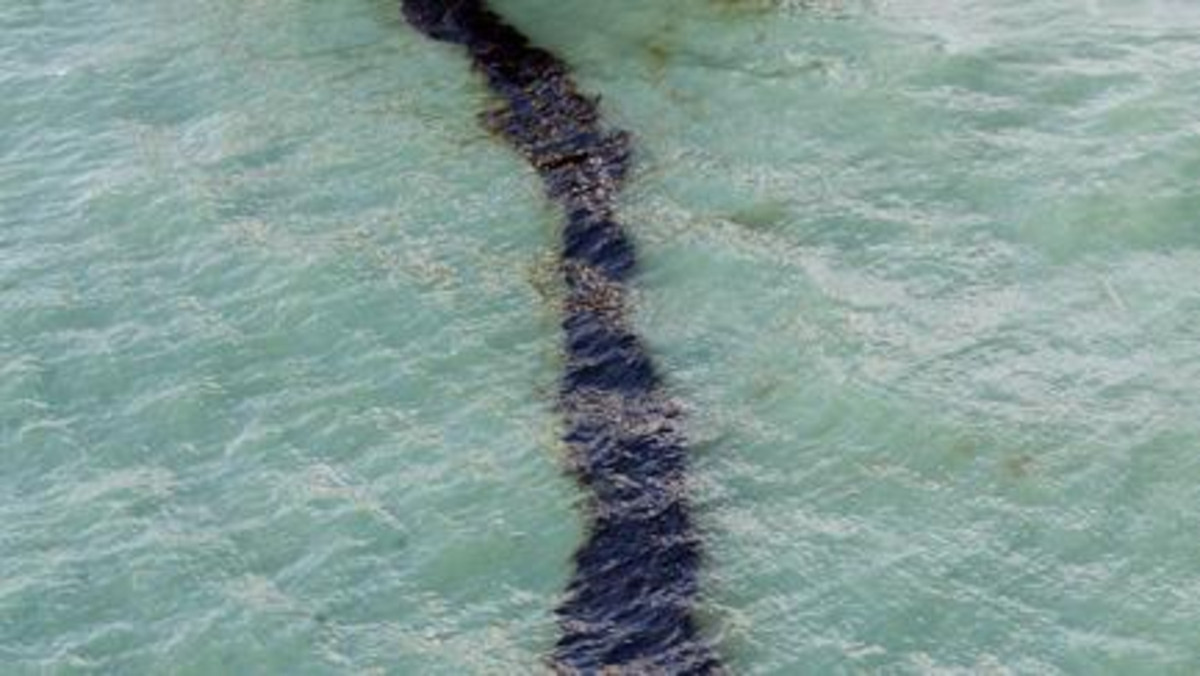